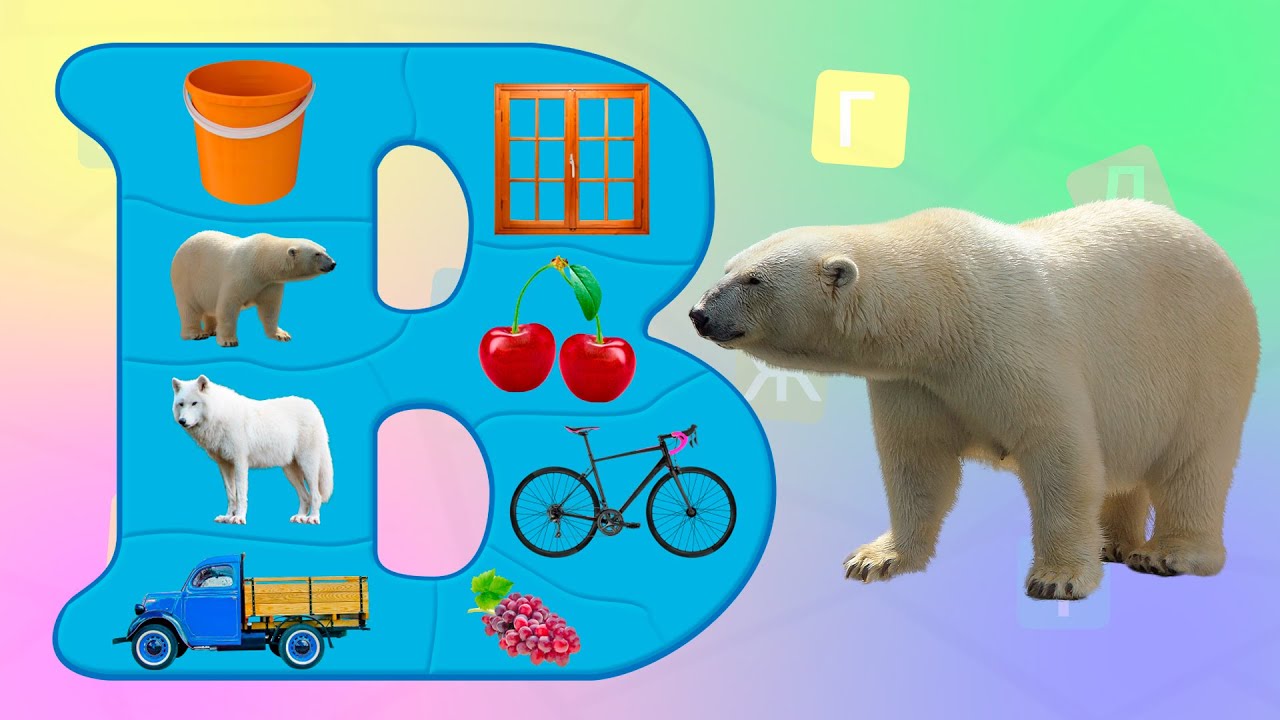 Навчання грамоти
Читання
Букварний період
Урок 38
Велика буква В. Читання слів, речень і тексту з вивченими літерами.
Очікування від уроку
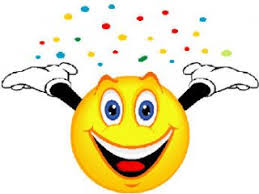 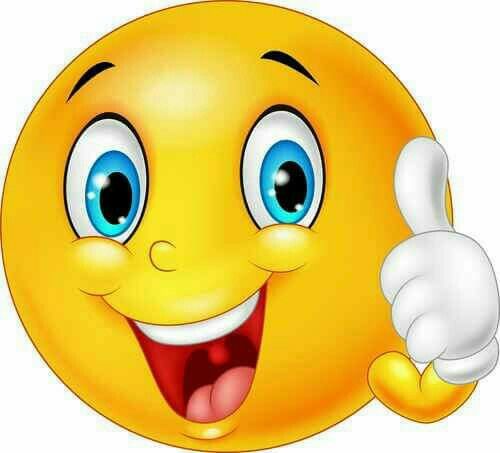 Відчую успіх
Отримаю задоволення
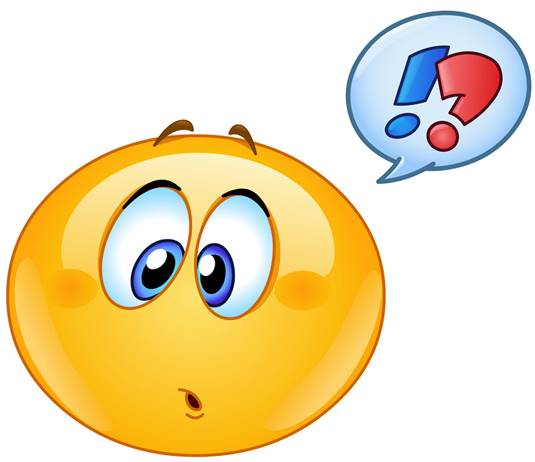 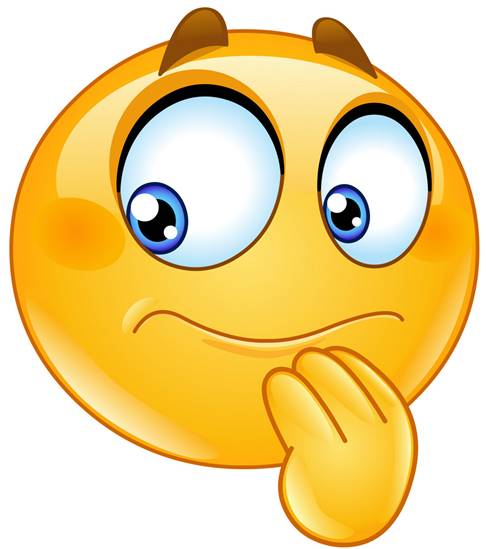 Відкрию нові знання
Нічого не зрозумію
Визнач, яке слово «заховалось» у схемі.
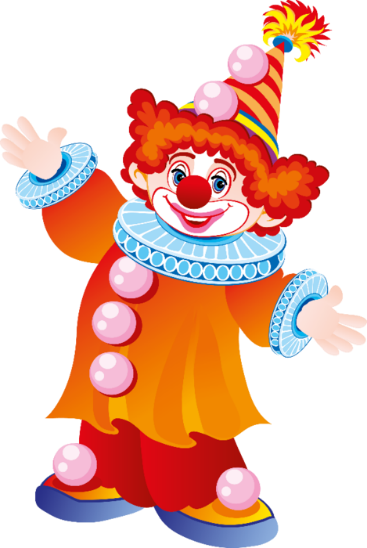 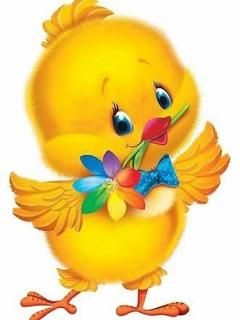 о
а
в
р
о
к
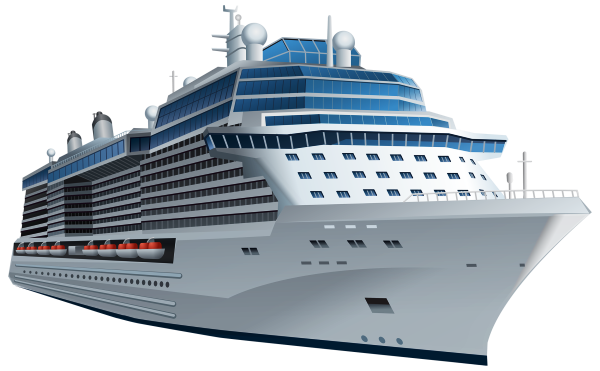 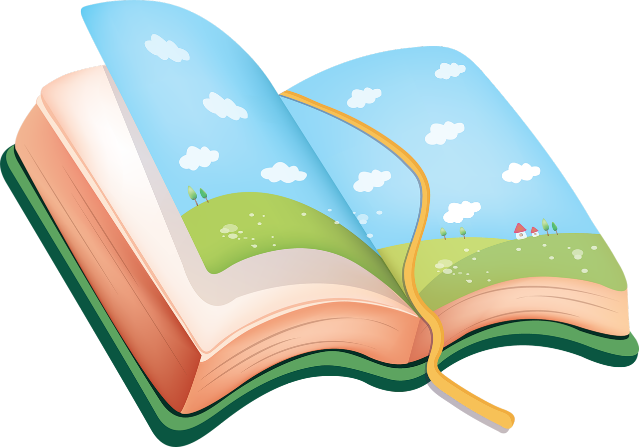 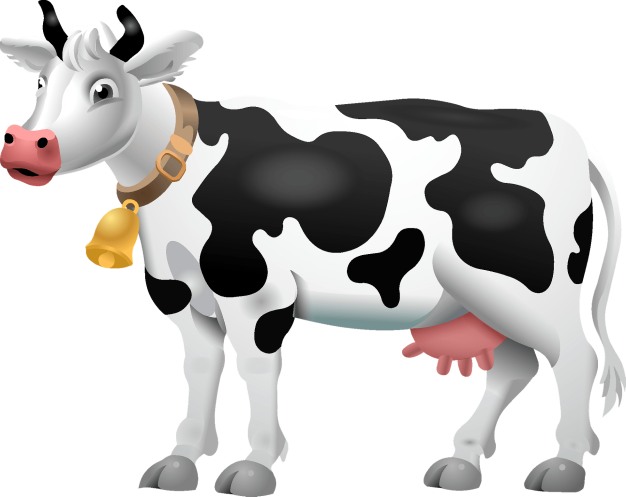 Склади речення за малюнками і схемами
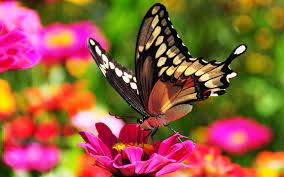 на              .
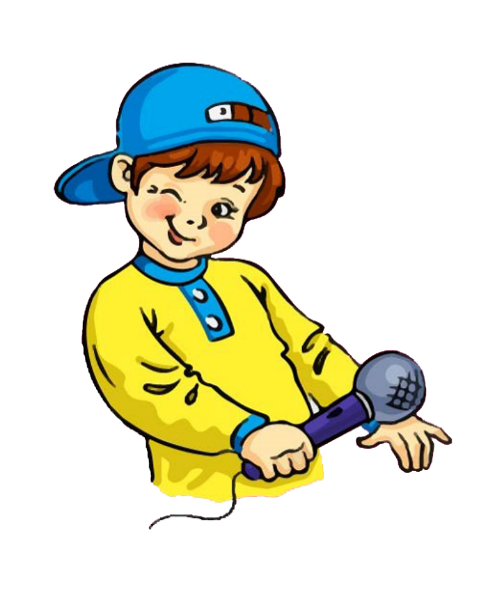 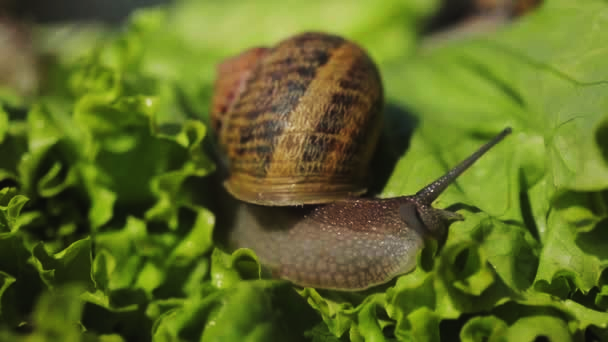 у              .
Повідомлення теми уроку
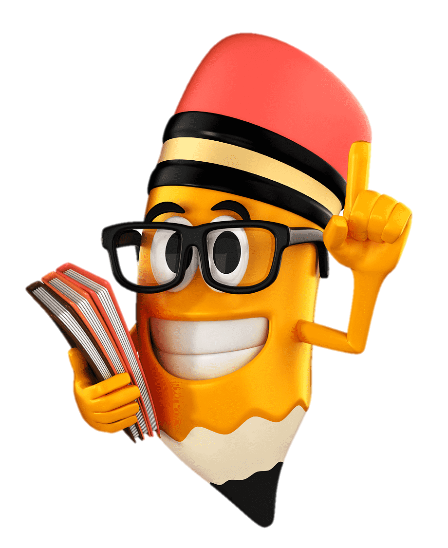 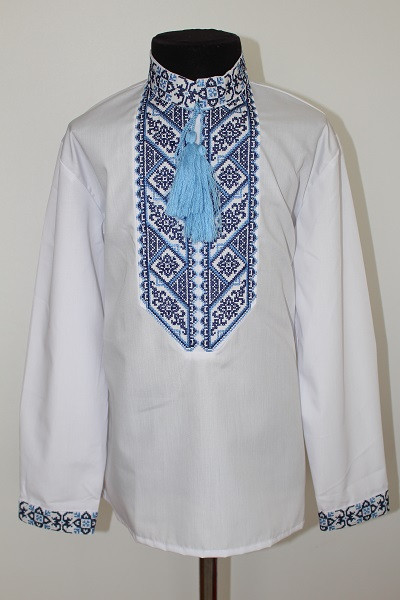 Вишиваю вишиваночку братику Василькові
Сьогодні на уроці ми познайомимось 
з великою буквою в. Будемо навчатися читати склади, слова, речення з буквою в. 
Познайомимось зі значенням слів 
ВІН, ВОНА, ВОНО, ВОНИ
Послухай і повтори скоромовку. Який звук повторюється майже в кожному  її слові? 
Яке ім’я зустрілося?
Назви звуки в слові Василько
Словникова робота
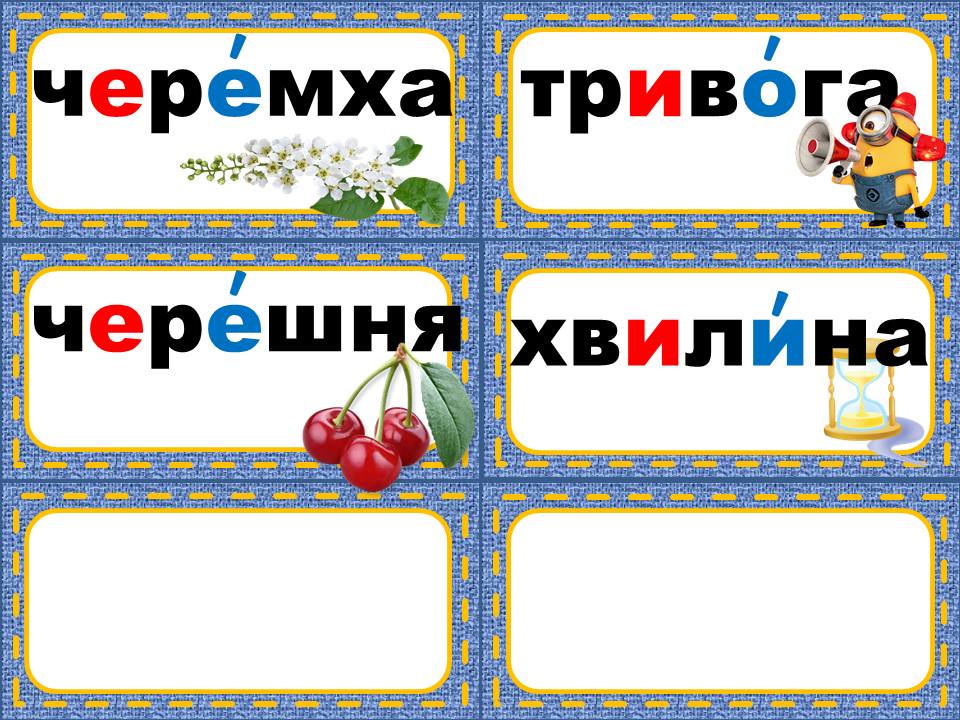 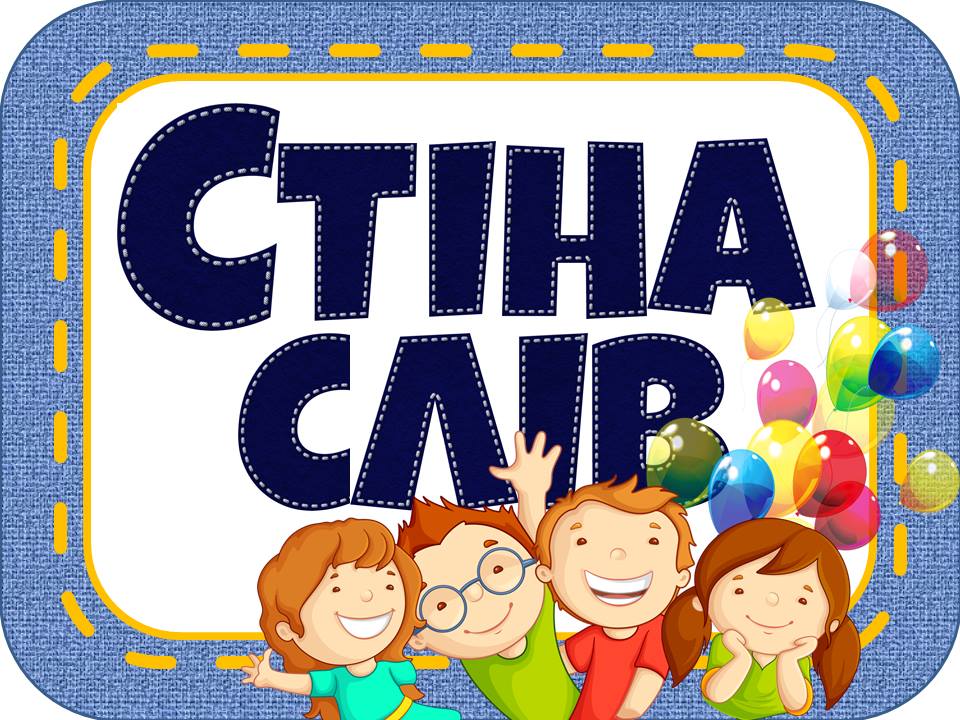 велосипед 
Вова Віка 
він вона воно вони
вишня весло виделка ведмідь 
ваза ворота
Бесіда за малюнком
Чим займаються діти? Який у них настрій? Придумай на букву В імена дітям. Пригадай, з якої букви вони пишуться. Знайди слова з буквою в на малюнку. Розглянь велику друковану букву В.
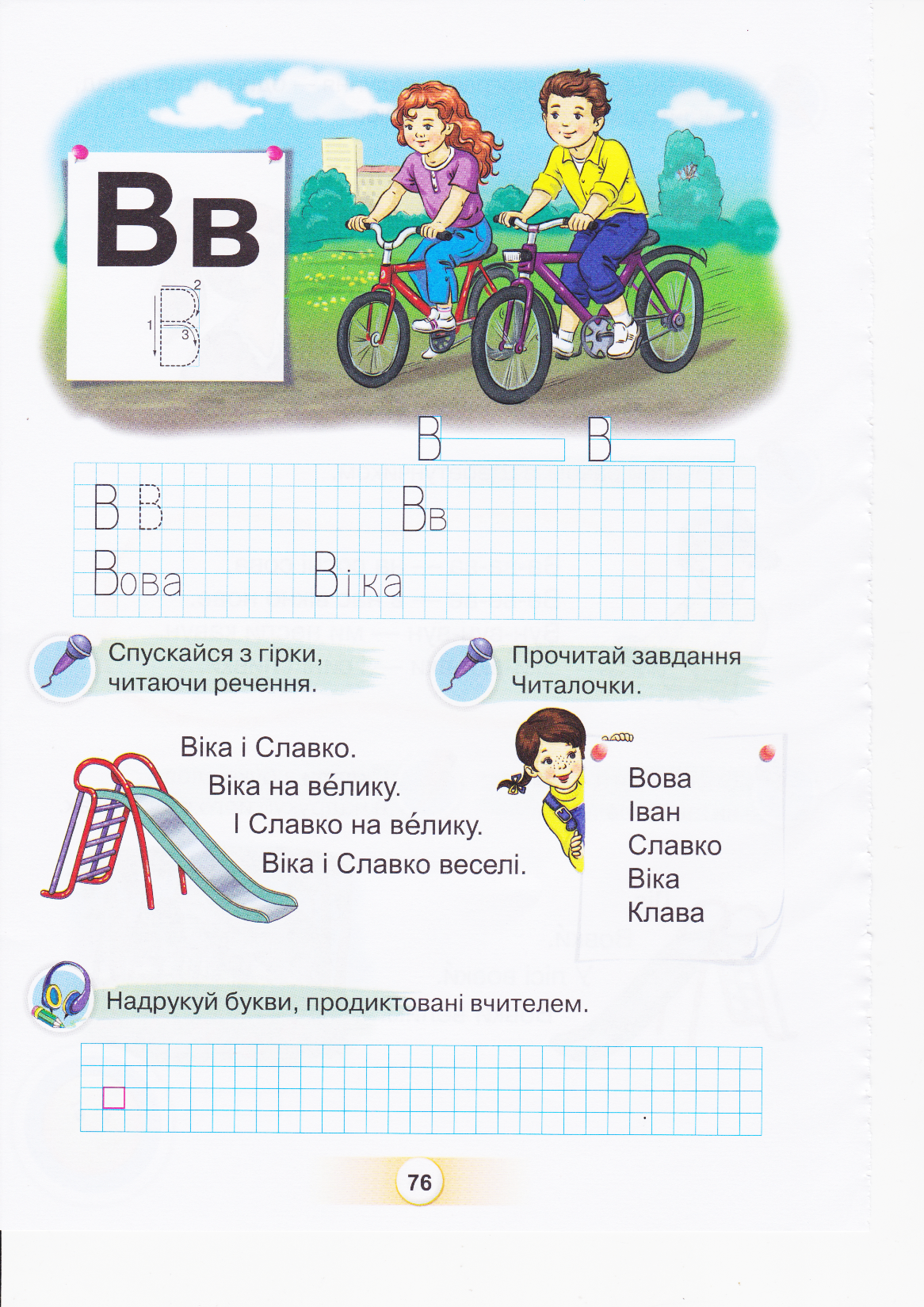 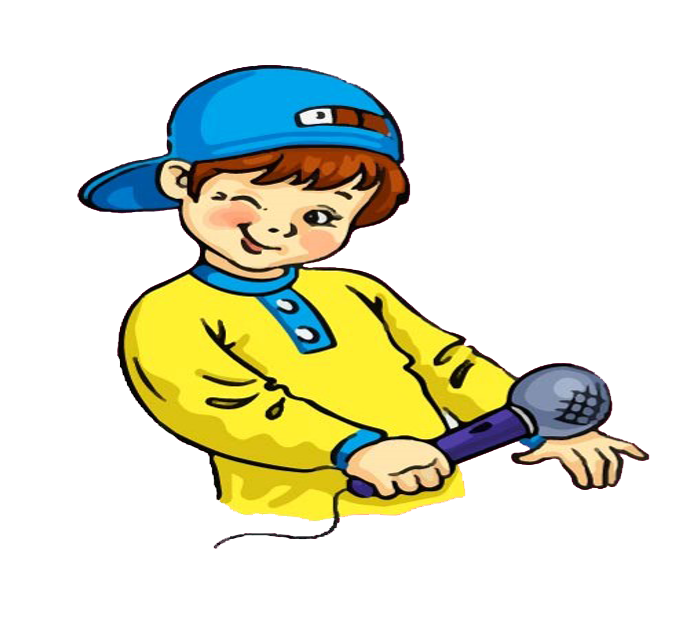 Дівчинка, велосипед, трава, дерева, волосся, взуття, вушка, жовта, фіолетова.
Підручниксторінка
76
Прочитай завдання Читалочки
Прочитай імена. Вибіркове читання. Прочитайте спочатку жіночі імена, потім чоловічі, далі імена, що складаються з 4-х букв, імена, які починаються на букву В, І.
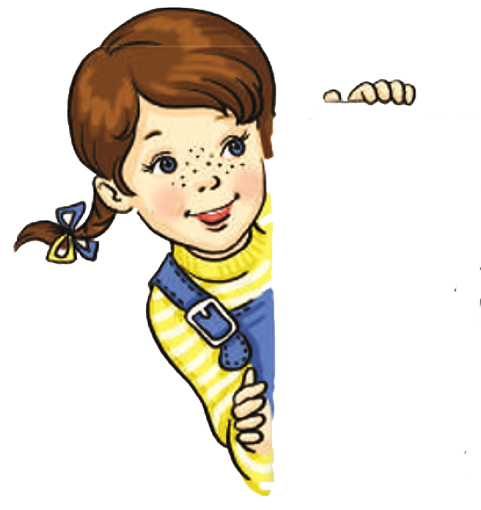 У Вови               .

 
У Клави           . 


Вони ловили               .
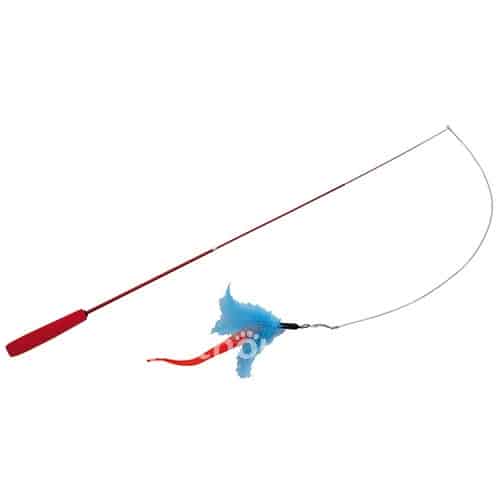 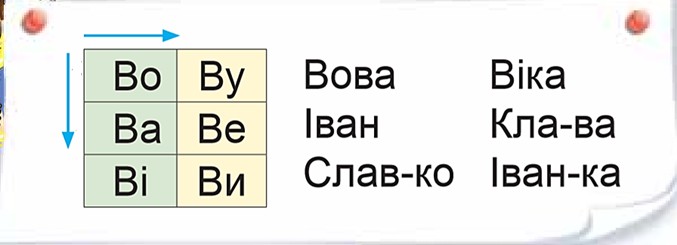 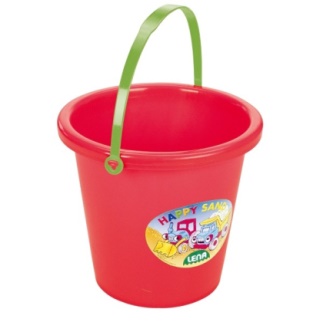 Прочитай текст. Придумай заголовок.
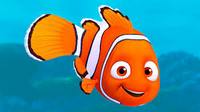 Підручниксторінка
76
Спускаючись з гірки, прочитай речення з верхнього краю 
до нижнього, спочатку повільно, потім прискорюючи темп.
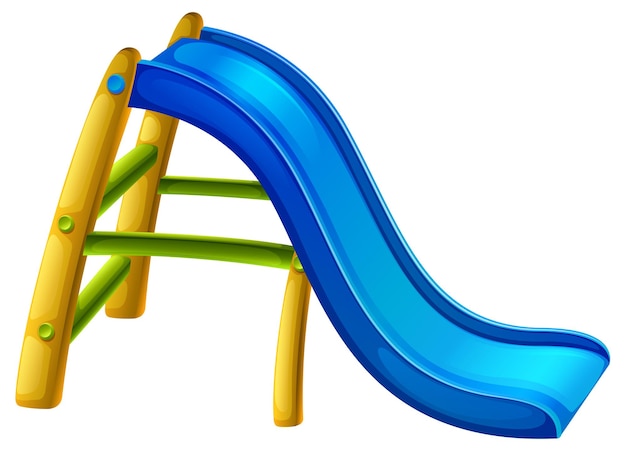 Віка і Слав-ко. 
     Ві-ка на ма-ло-му                           . 
        А Слав-ко на ве-ли-ко-му. 
             Ві-ка і Слав-ко ве-се-лі.
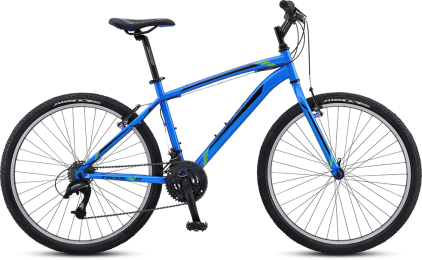 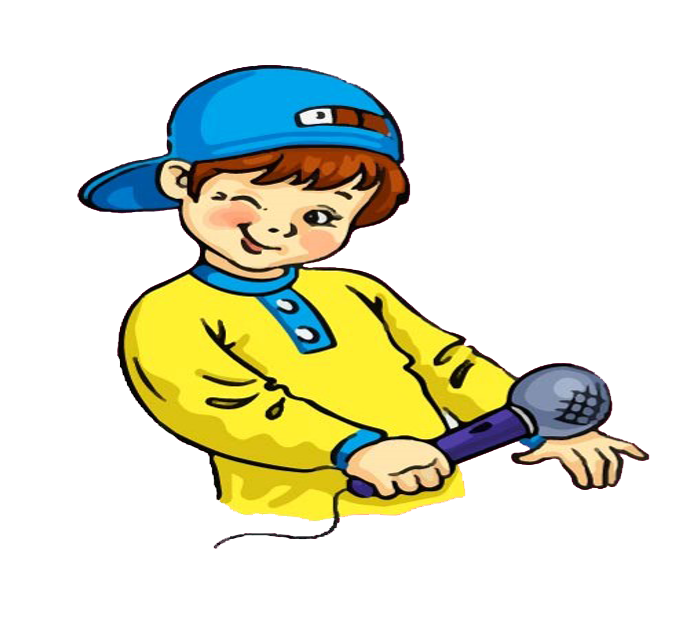 Підручниксторінка
76
Заміни назви предметів, тварин і людей словами він, вона, воно, вони. З'єднайте стрілочками малюнки зі словами.
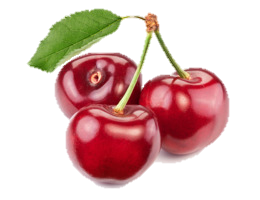 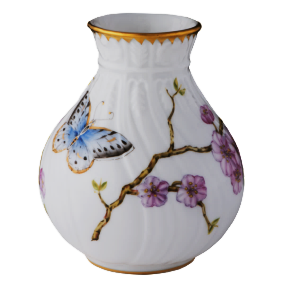 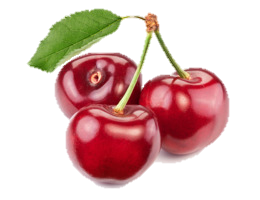 він
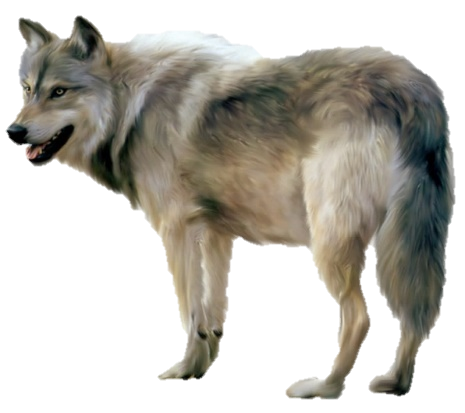 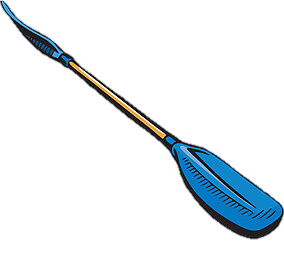 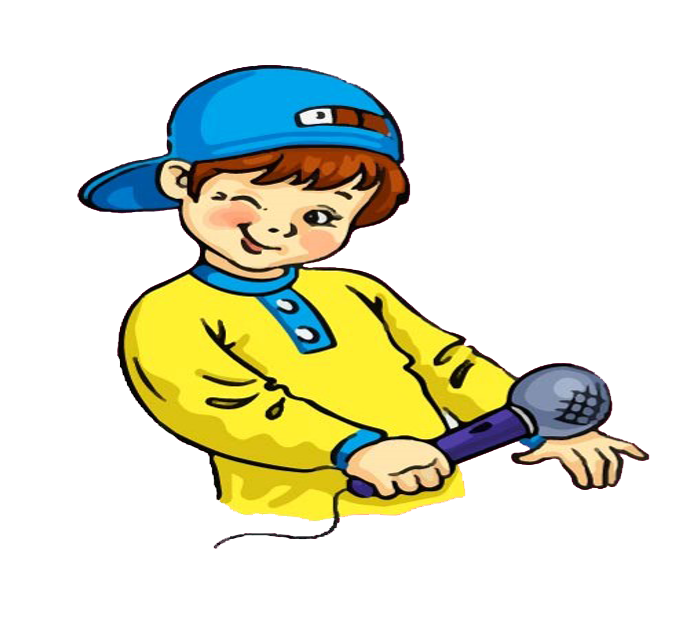 вона
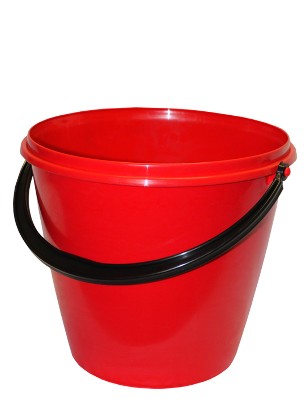 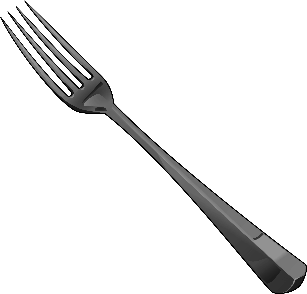 воно
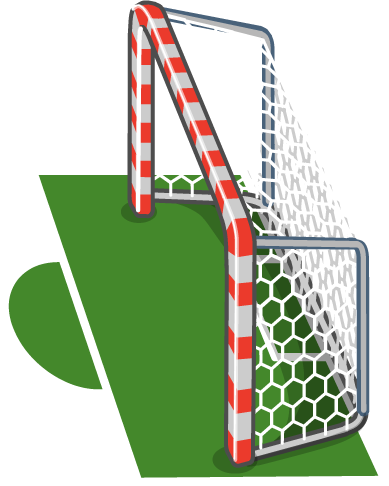 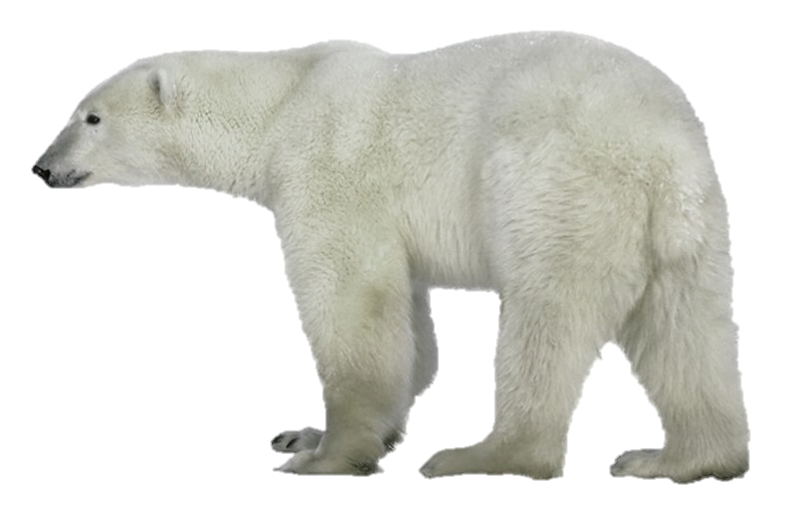 вони
Підручниксторінка
77
Прослухай або прочитай текст. Придумай заголовок.
Мама і Клава купили кавуни, сливи. Сині сливи малі. А кавуни — великі. 
Мама мила кавун. А Клава мила сливи і клала в миску. 
Усі ласували кавуном і сливами.
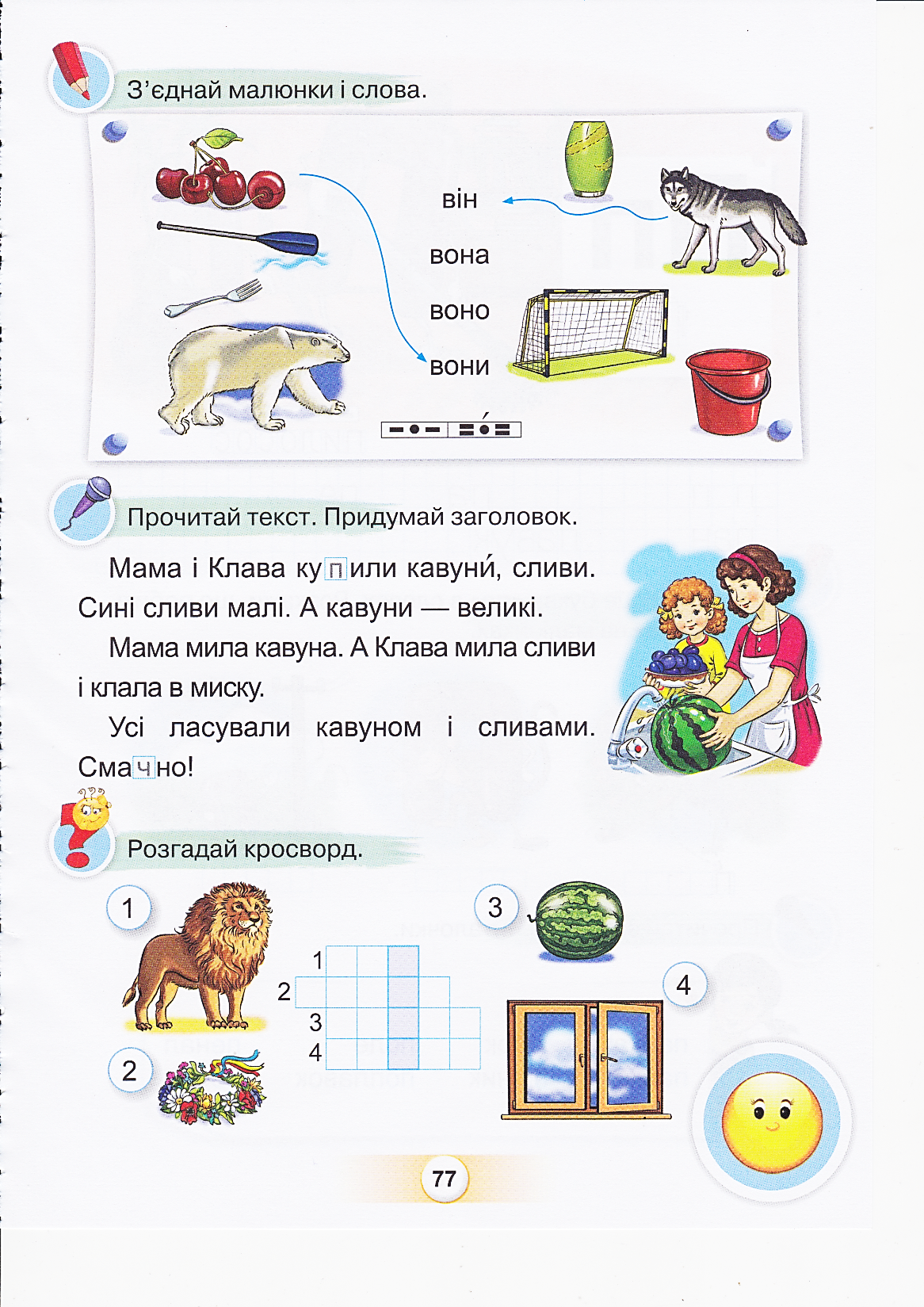 Що купили мама і Клава? Які сливи, а кавуни? Хто мив кавун? Що мила Клава?
Підручниксторінка
77
Розгадай кросворд, запиши у клітинках назви малюнків, позначені відповідною цифрою. Яке слово вийшло по вертикалі?
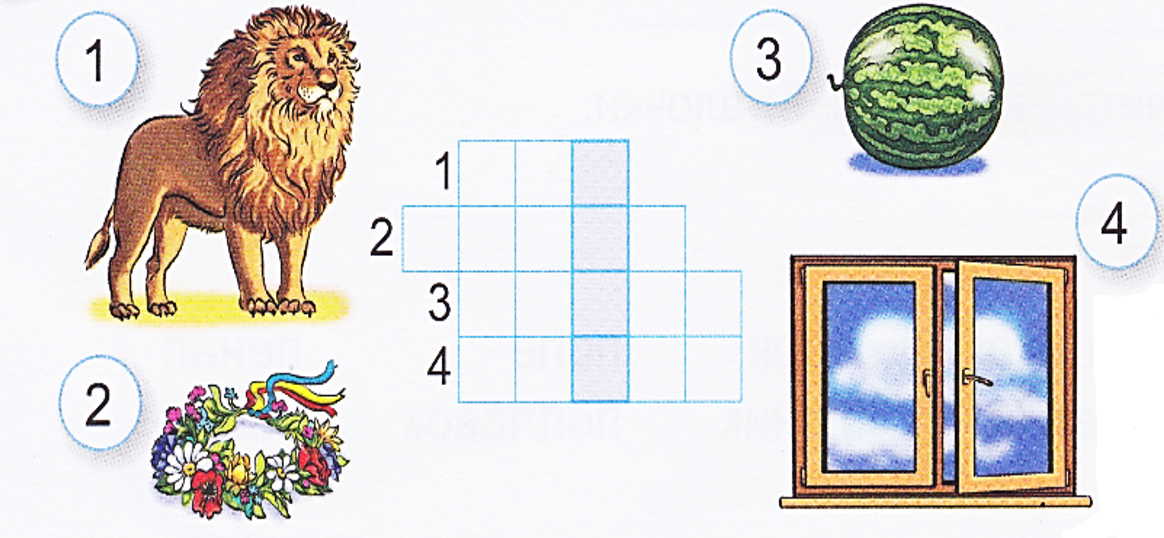 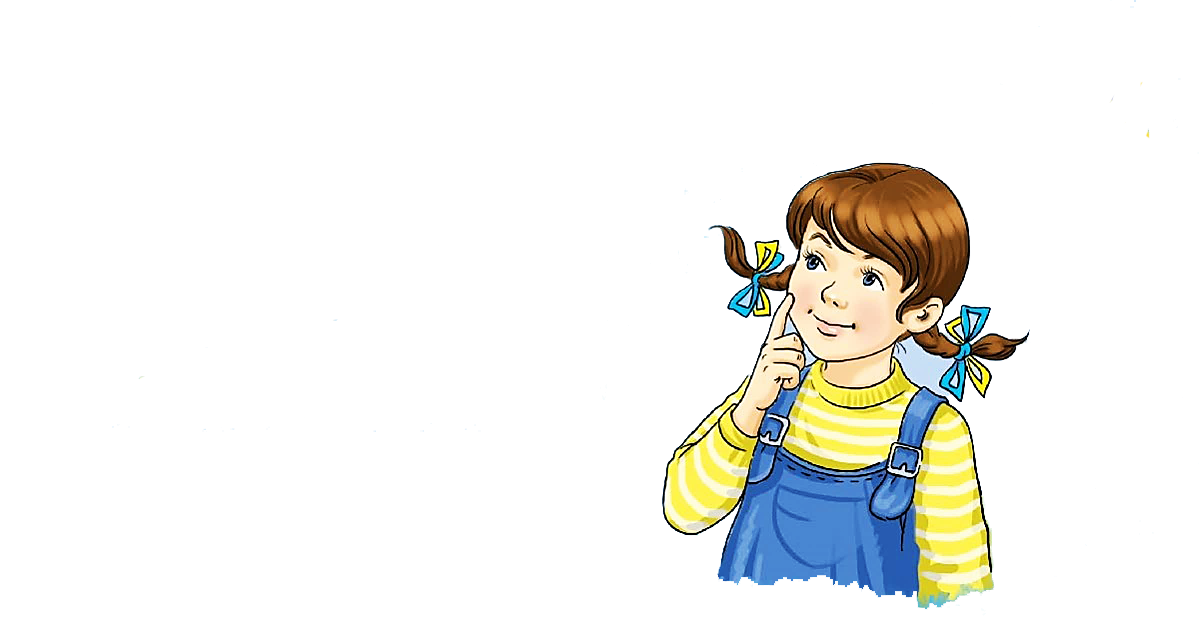 Л  Е  В
В  І  Н  О  К
К  А  В  У  Н
В   І  К  Н  О
Підручниксторінка
77
Робота в зошиті
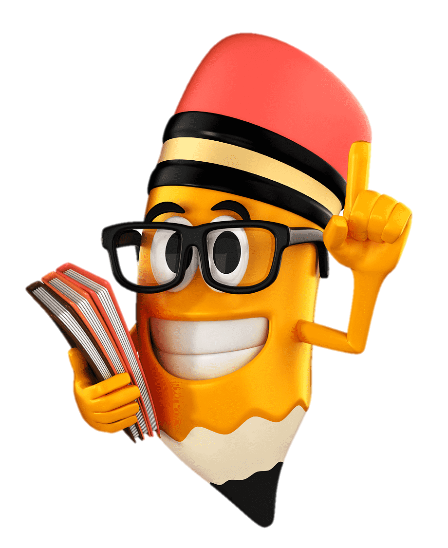 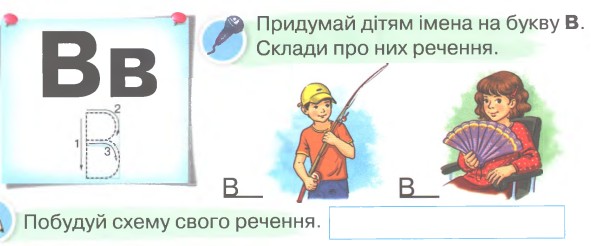 Надрукуй велику букву «Ве» у  клітинках
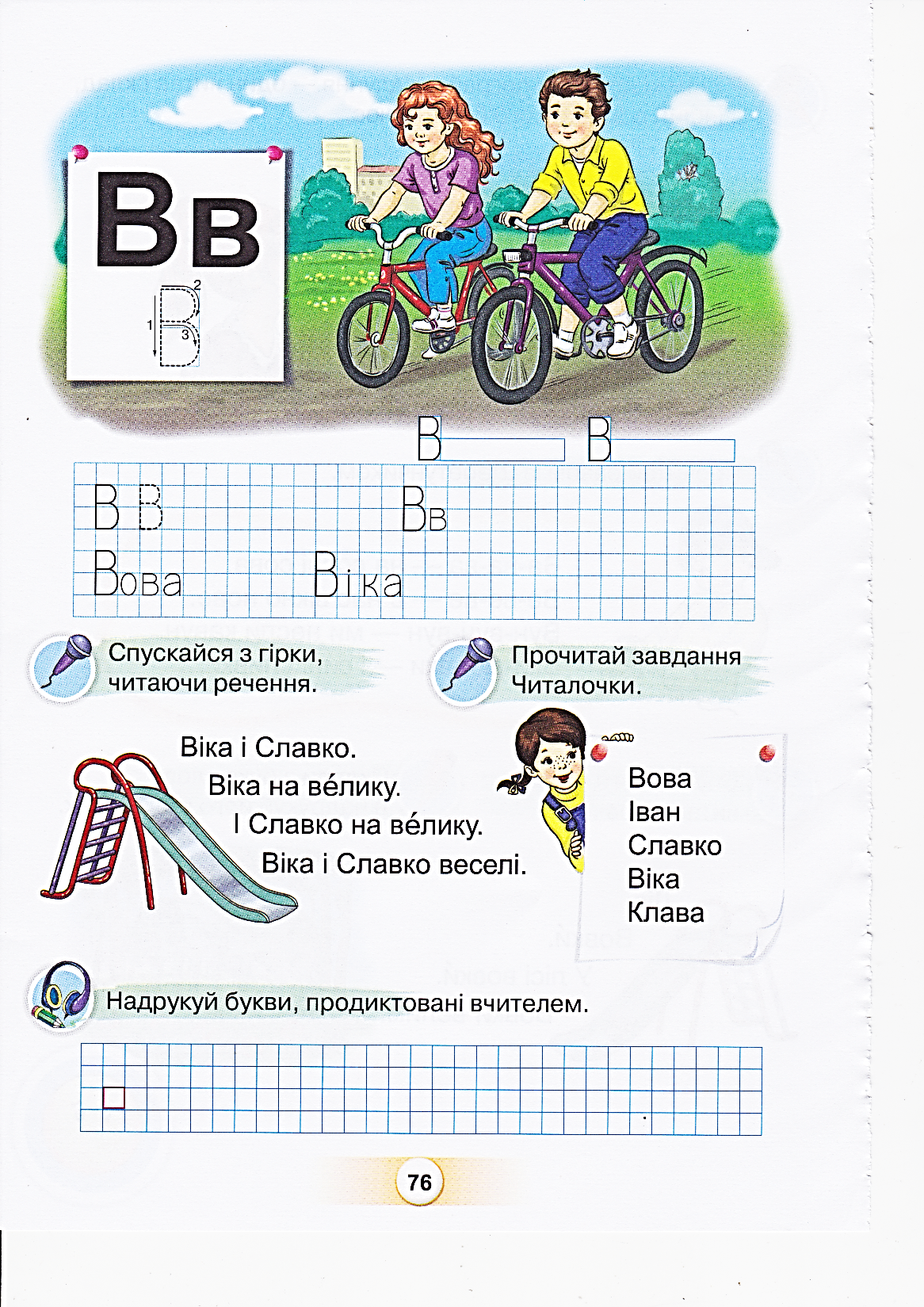 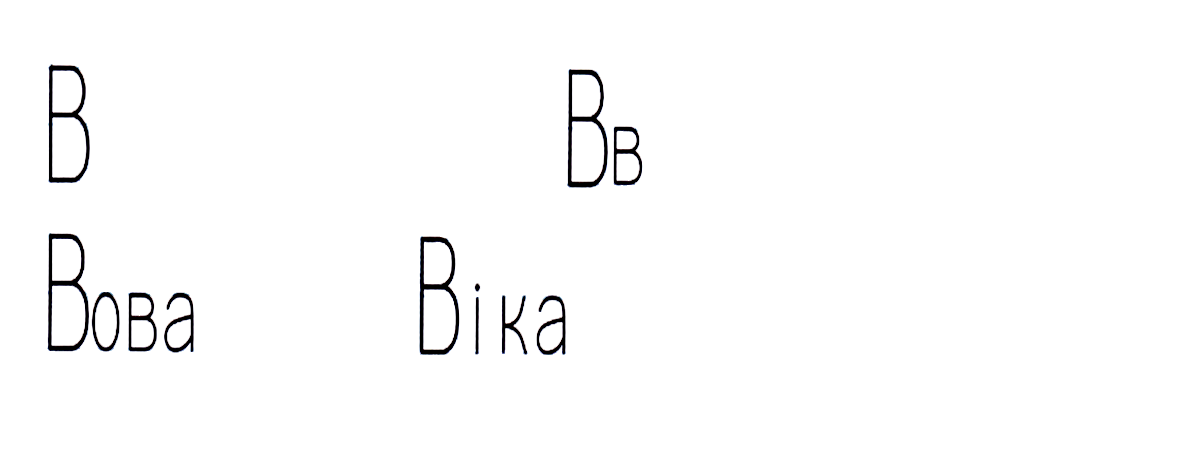 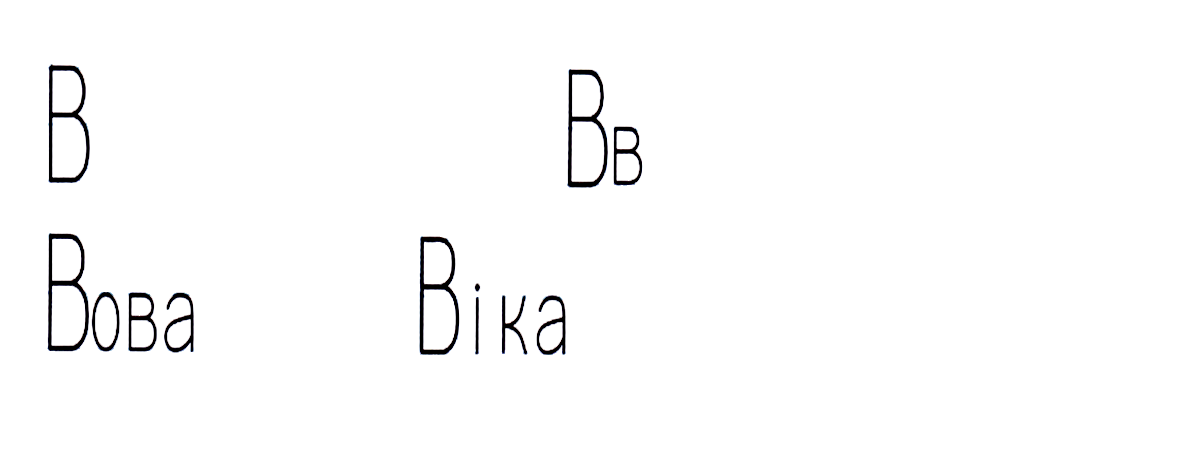 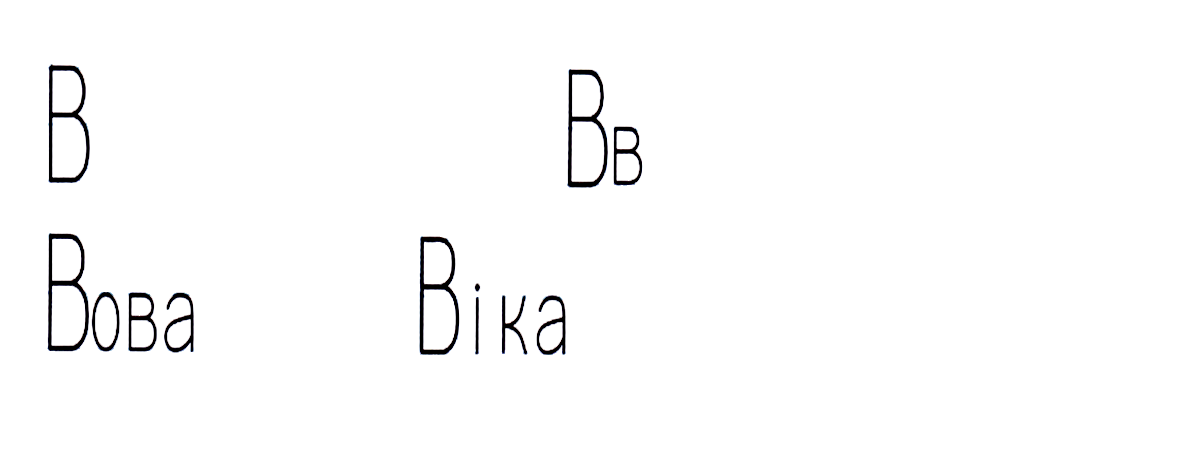 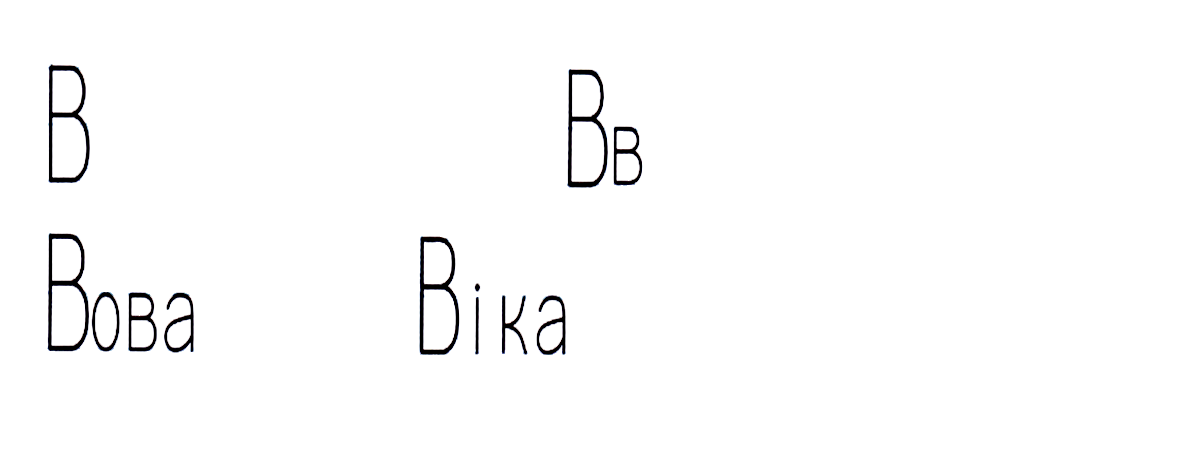 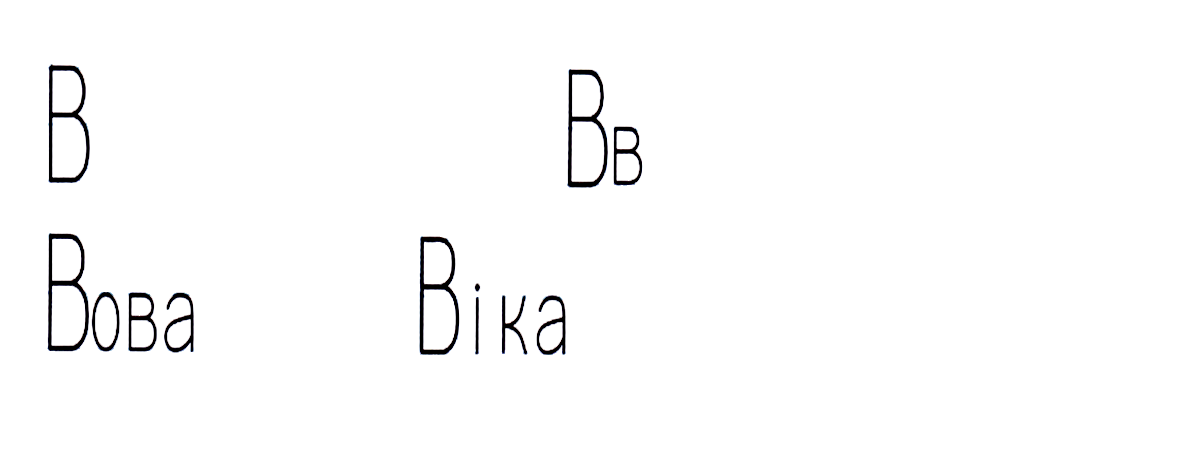 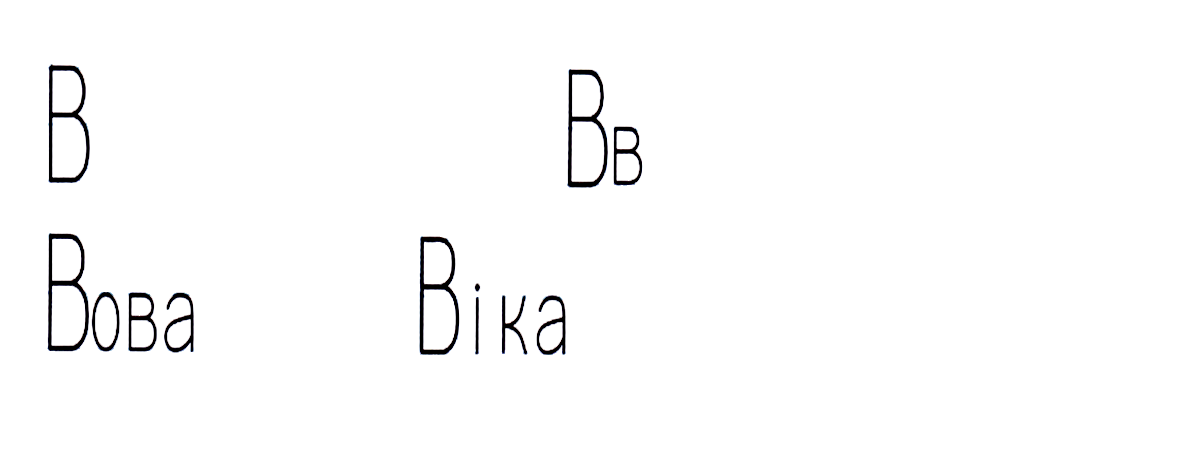 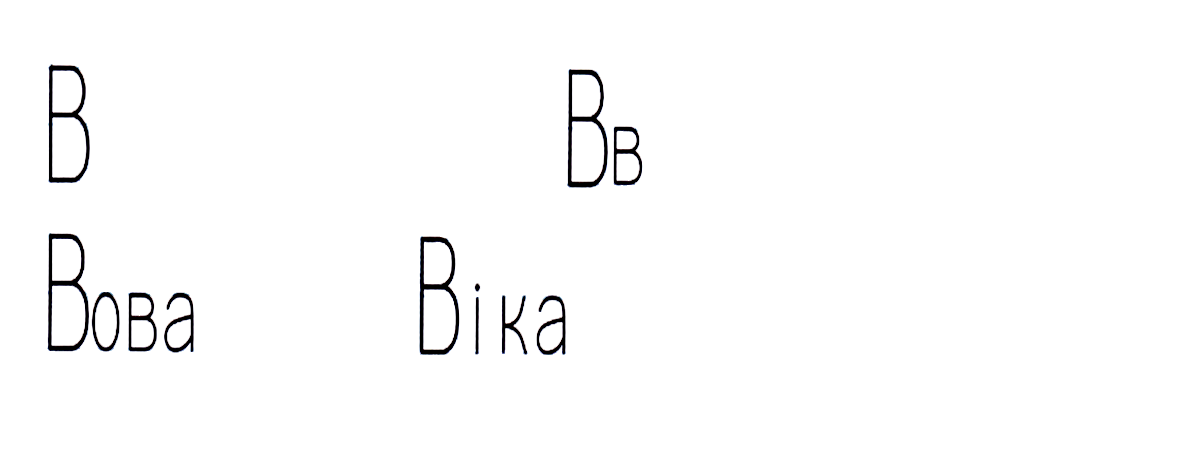 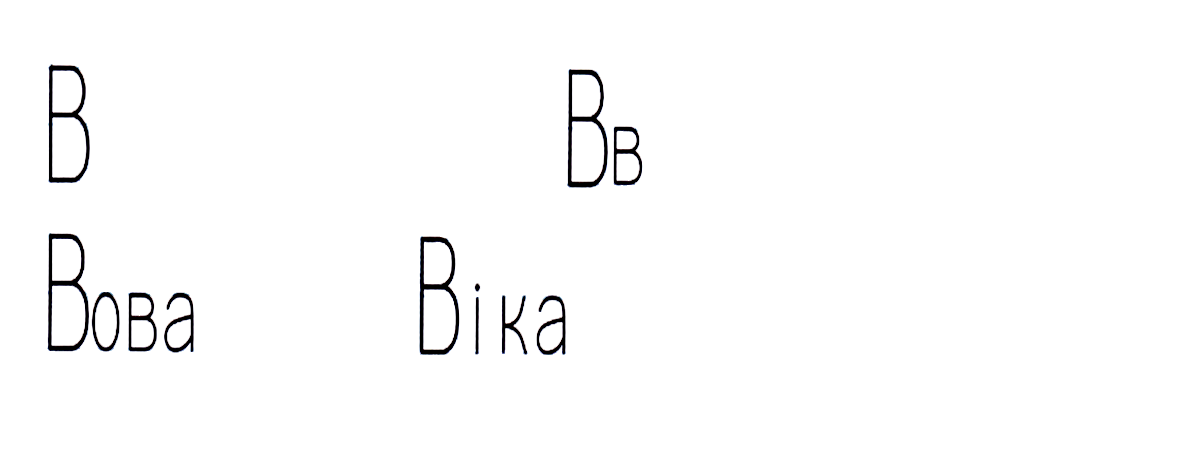 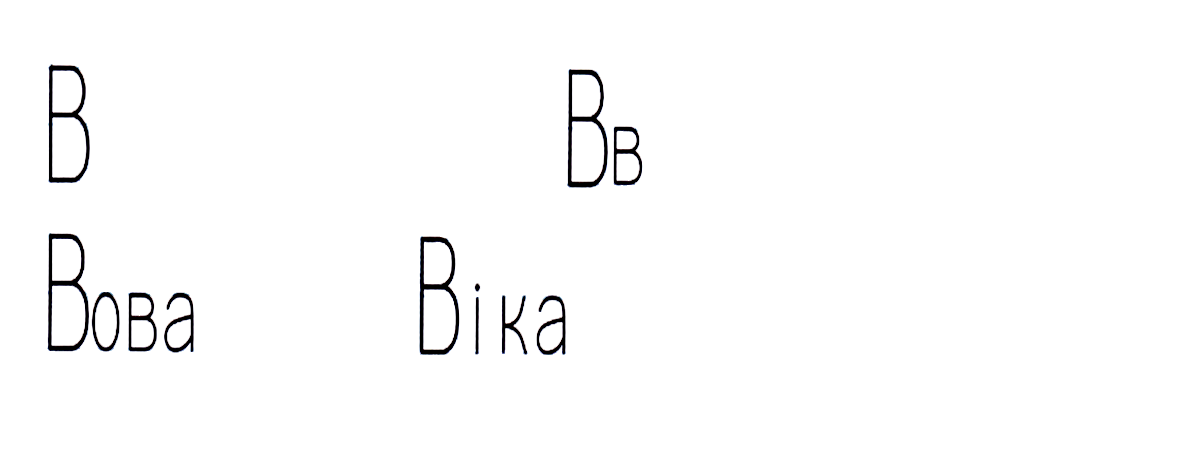 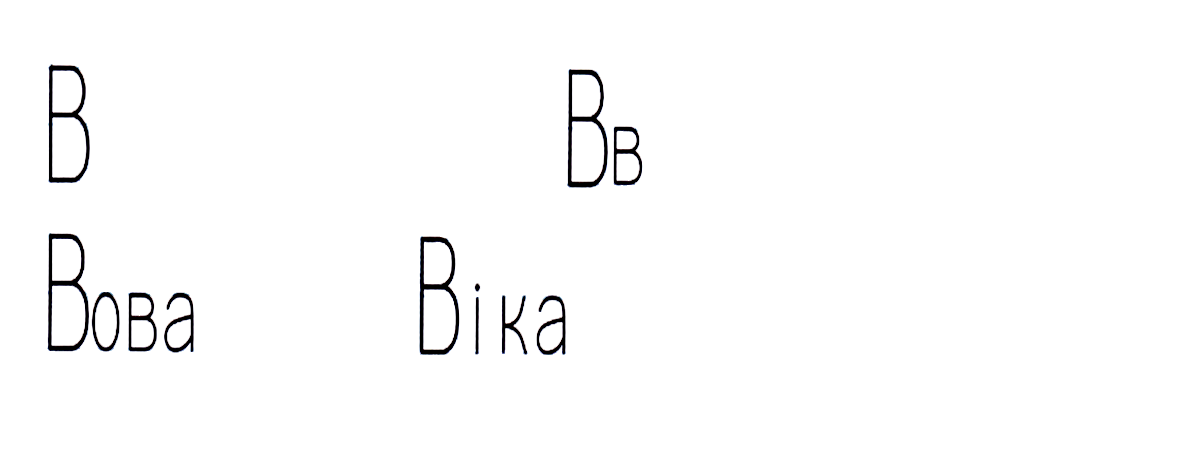 Зошит
Сторінка
39
Слуховий диктант. Надрукуй у клітинках тільки перші букви слів. 
Після друкування – перевірка.
.
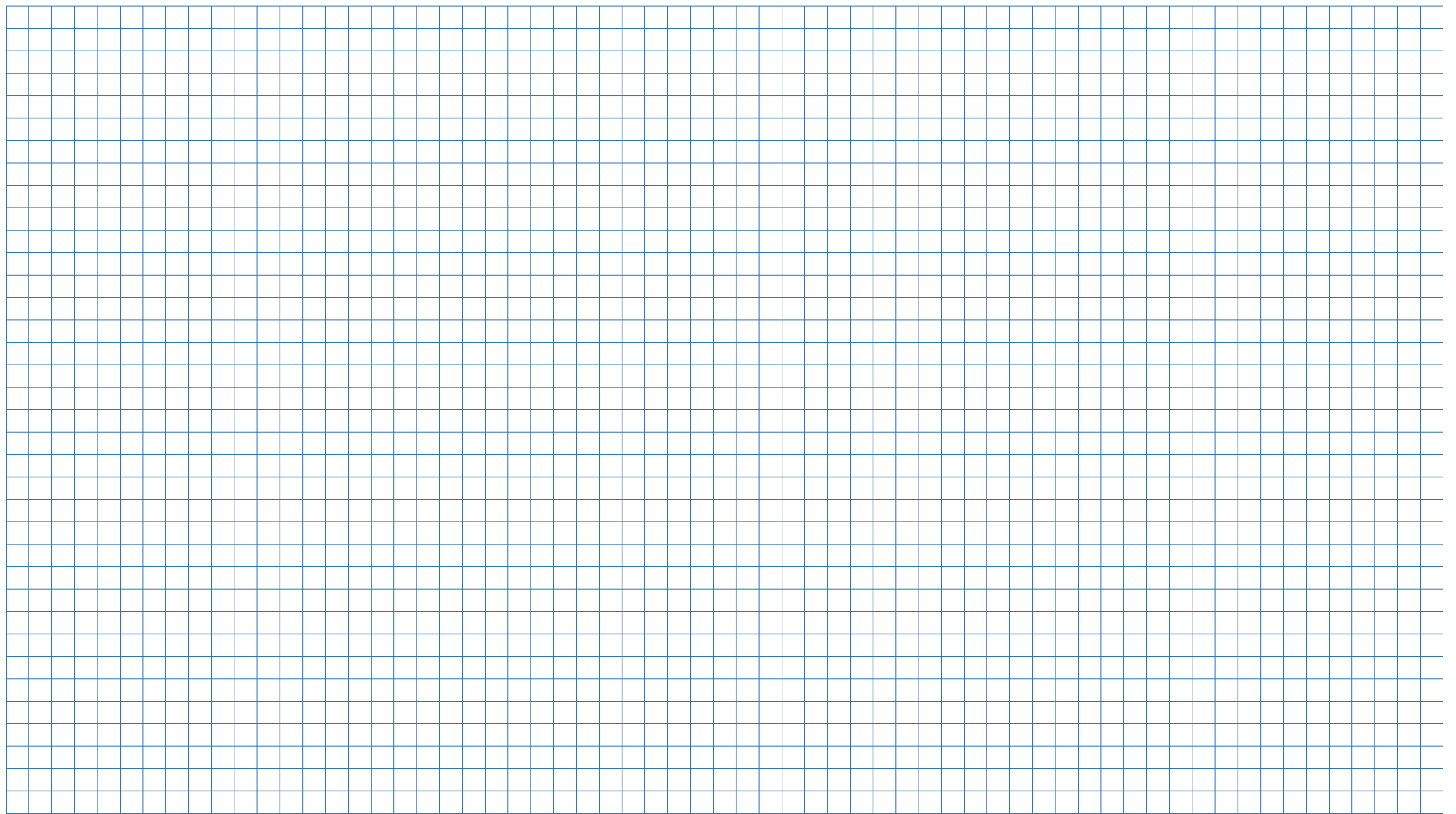 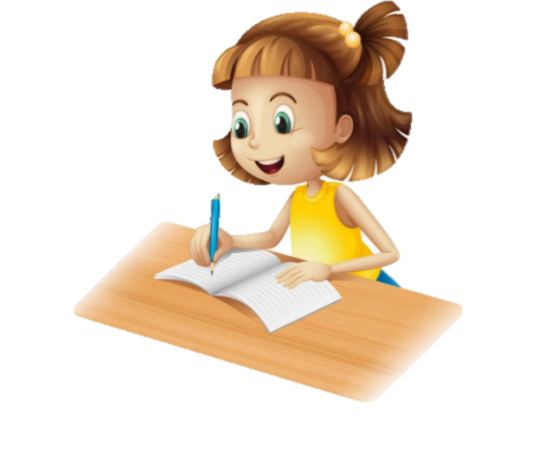 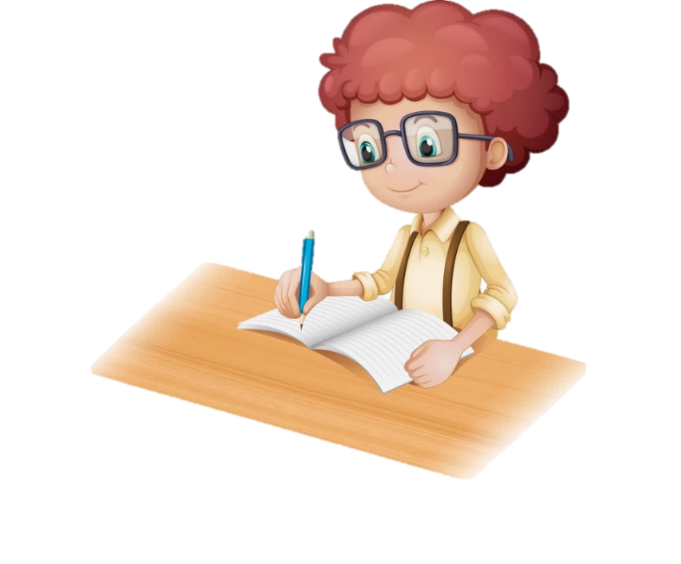 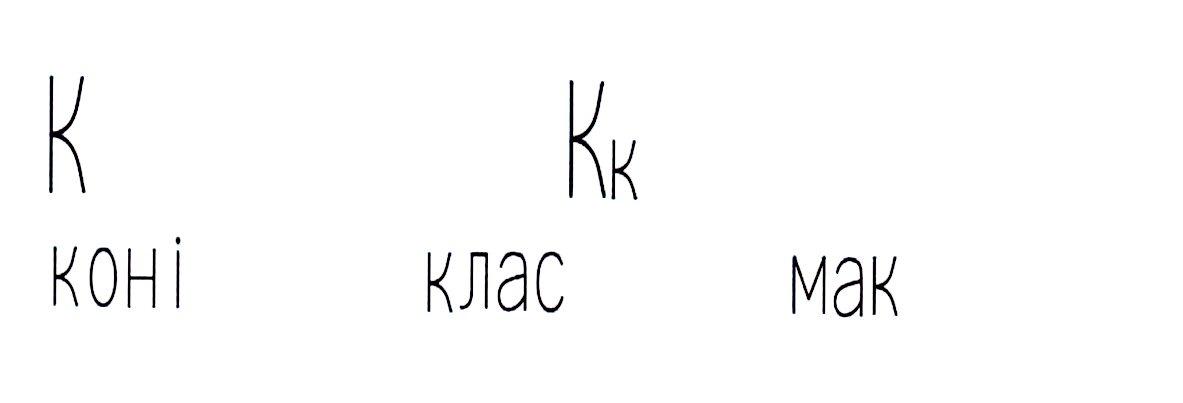 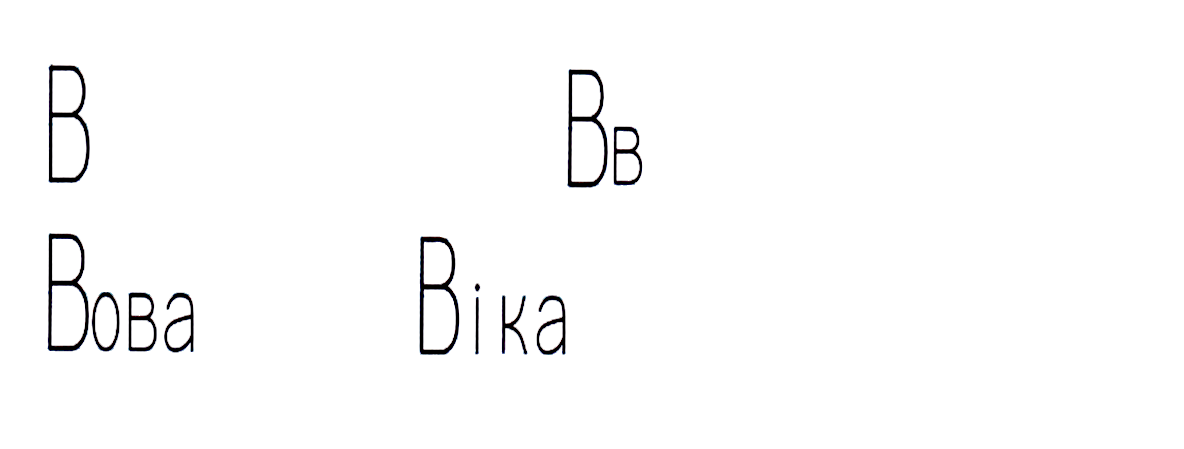 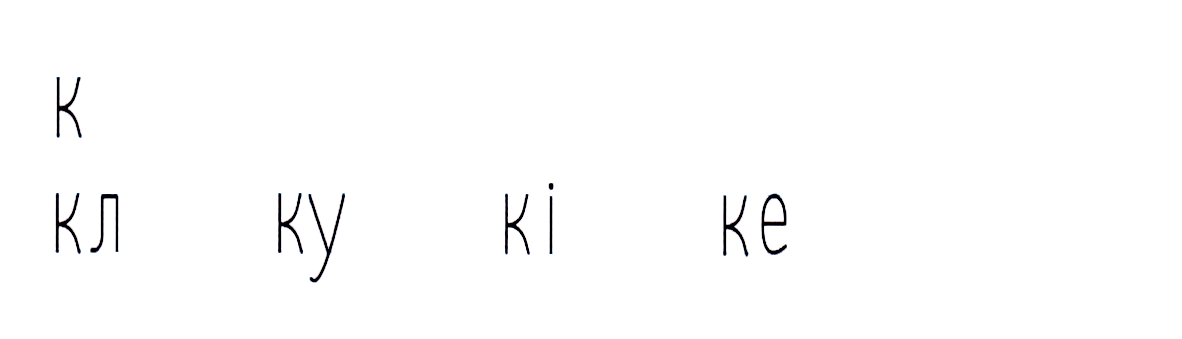 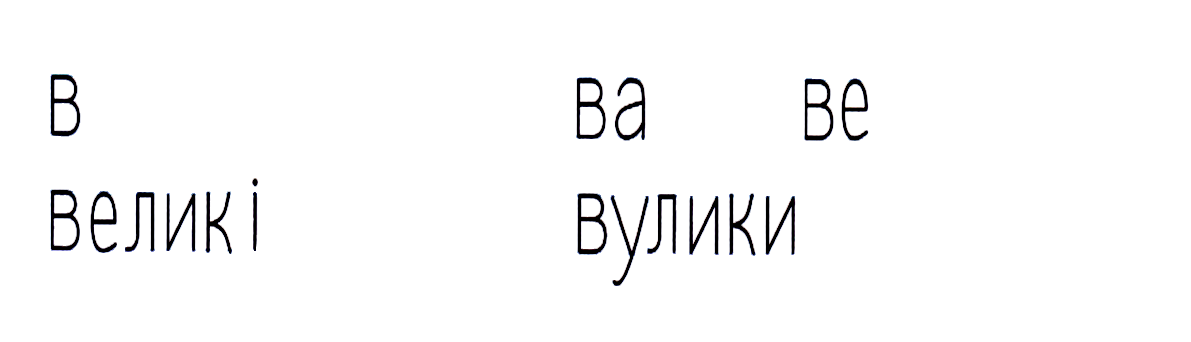 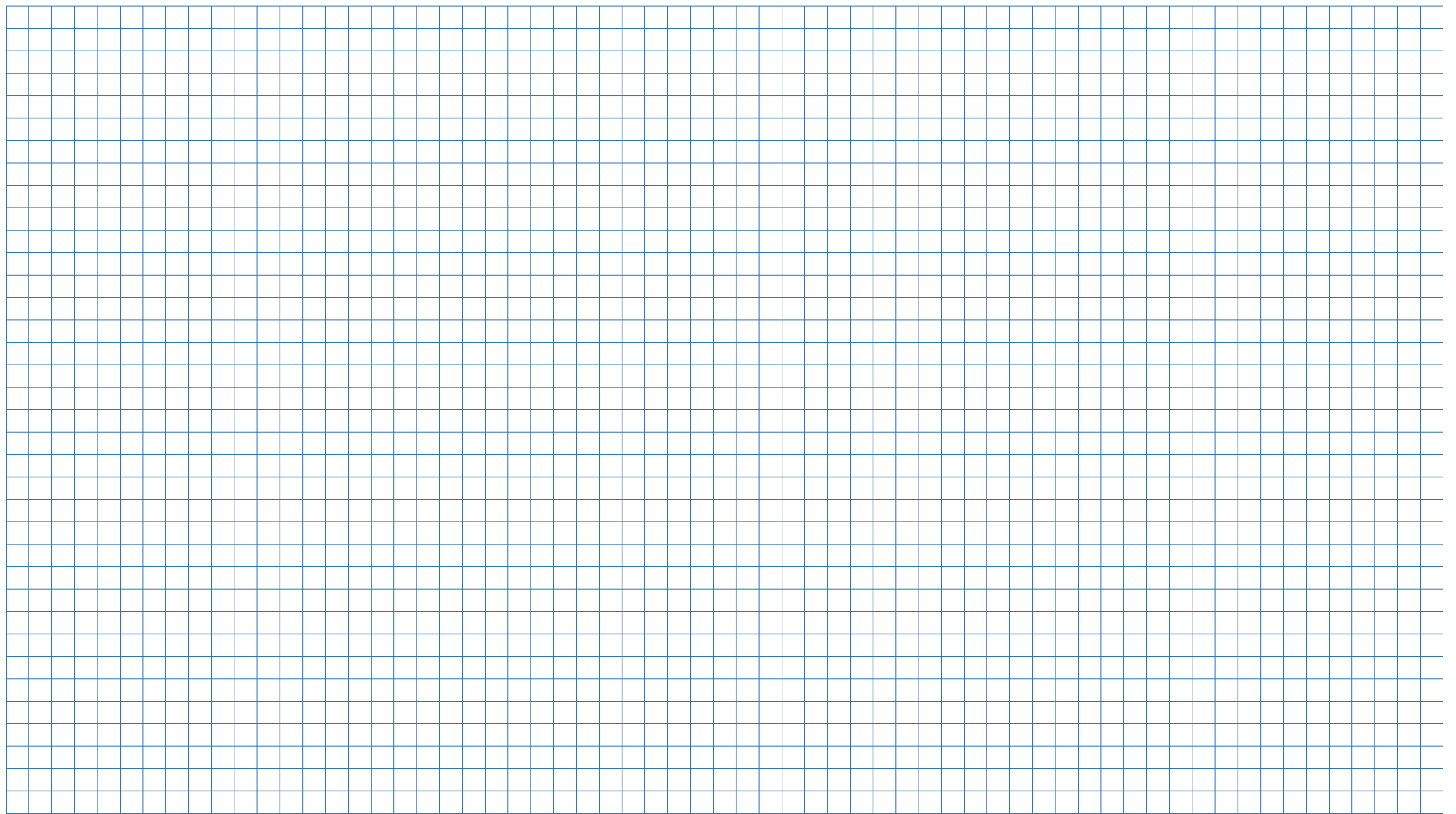 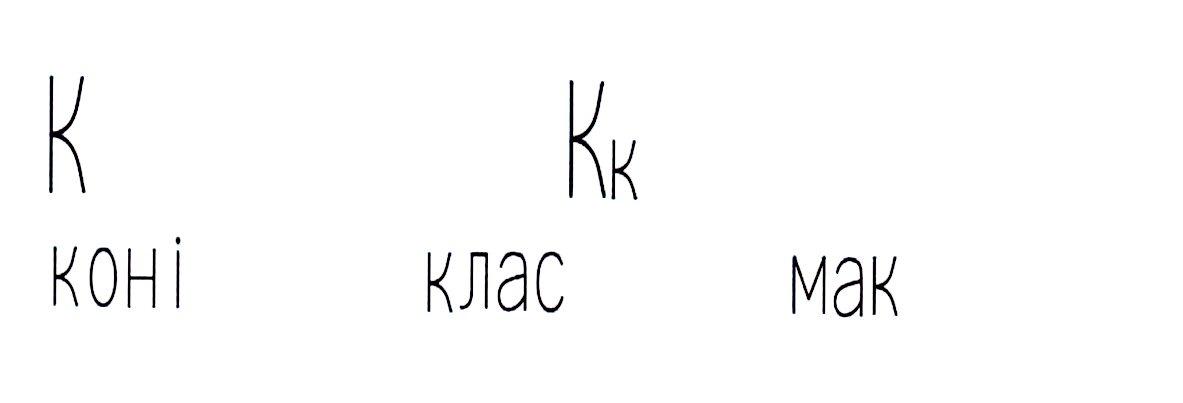 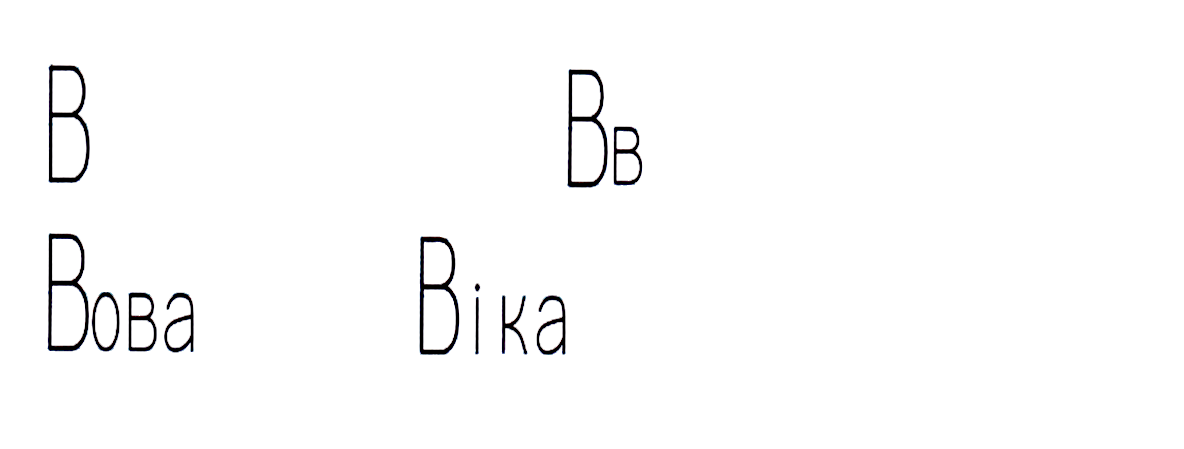 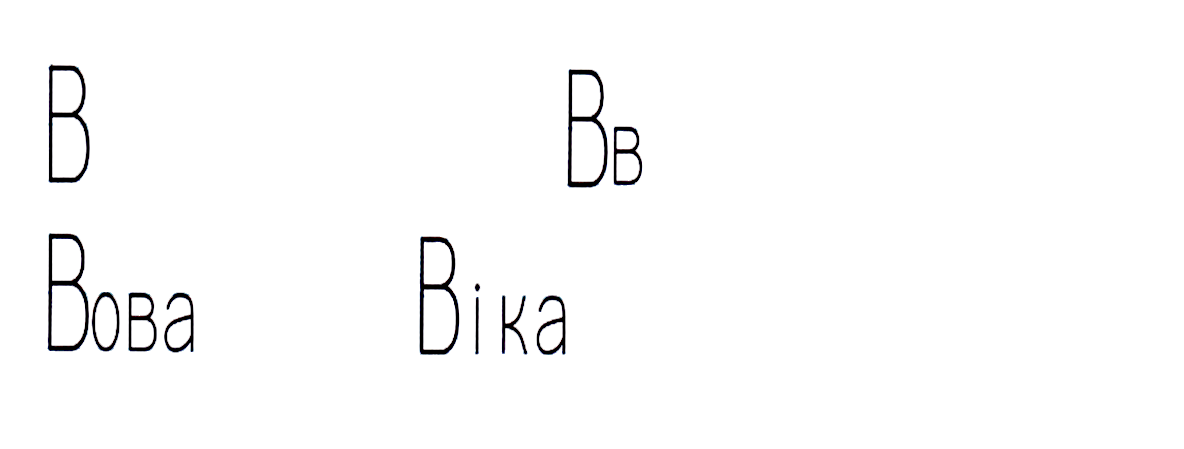 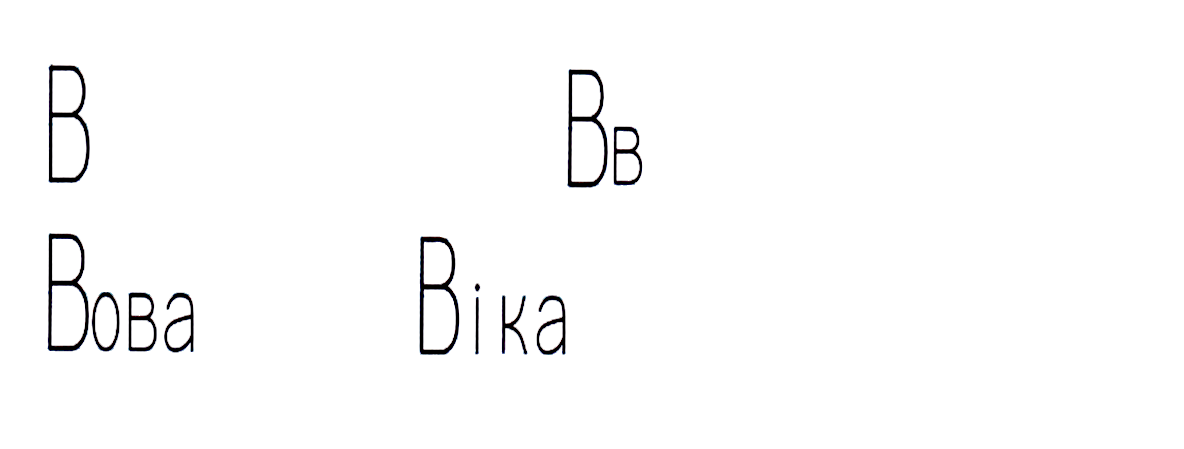 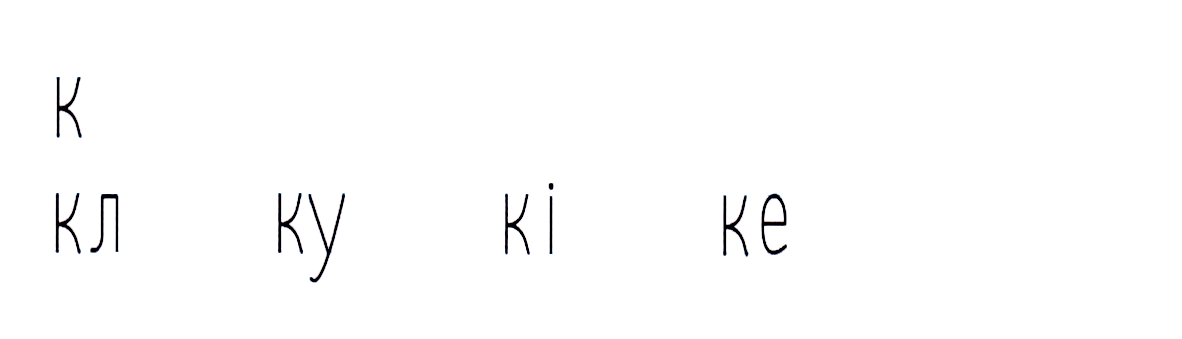 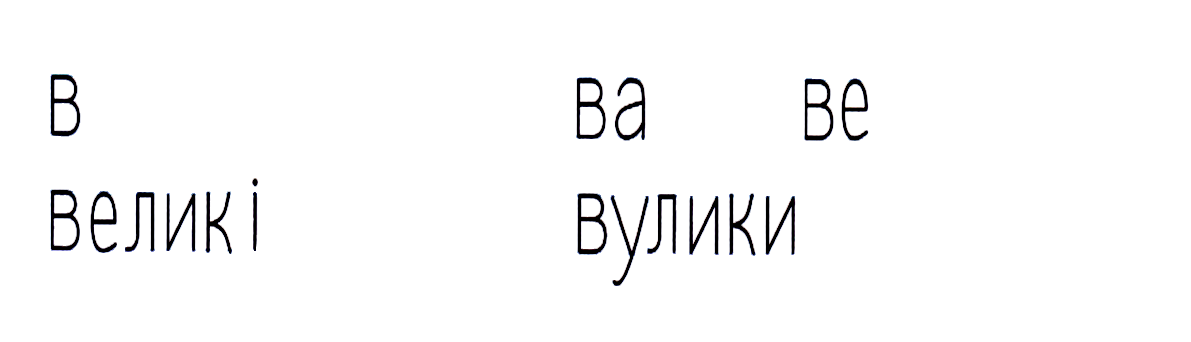 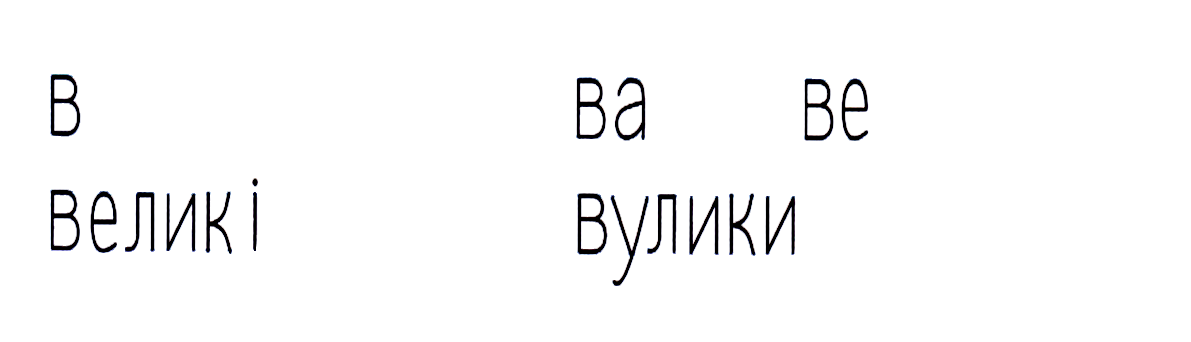 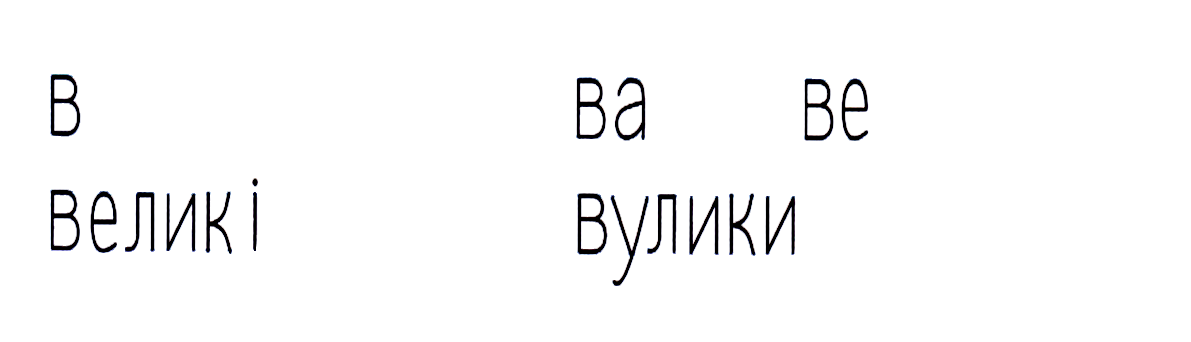 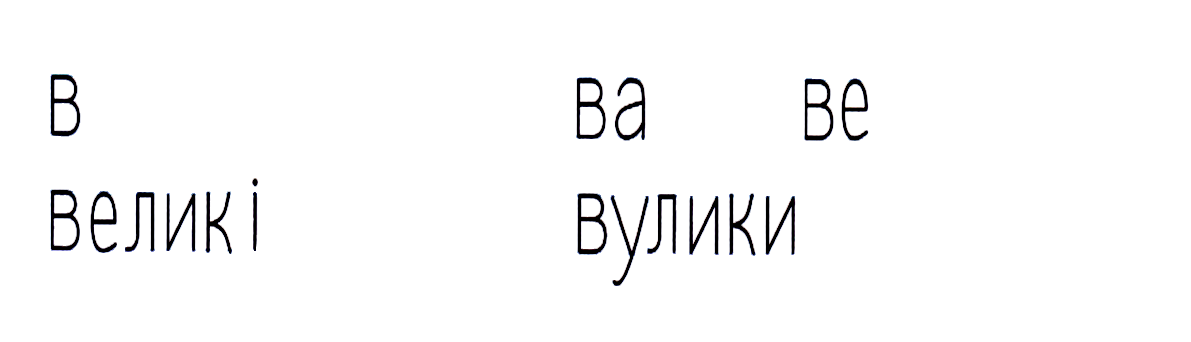 Віталій, витирати, відомий, Катруся, мандрувати, Валентина, верба, одиниця, Настуня, Світланка, крокодил, Володя, лагідний, вечір.
Зошит
Сторінка
39
[Speaker Notes: Віталій, витирати, відомий, Катруся, мандрувати, Валентина, верба, одиниця, Настуня, Світланка, крокодил, Володя, лагідний, вечір.]
Робота в зошиті
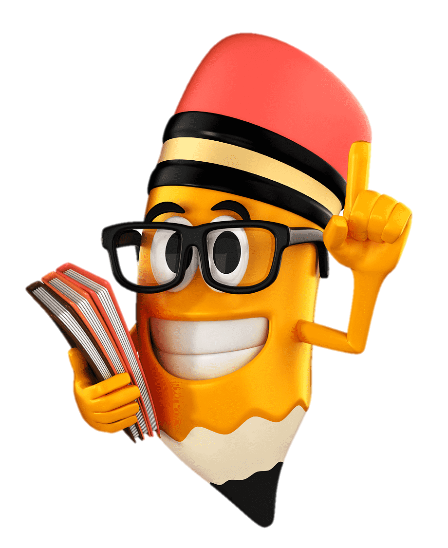 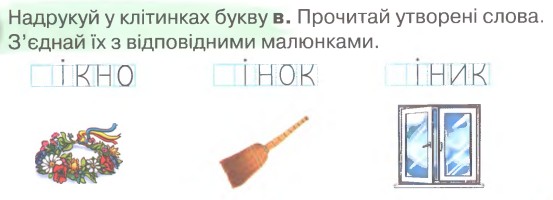 Склади речення за малюнками і схемами
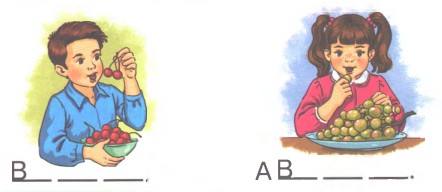 в
в
в
Зошит
Сторінка
39
Вправа «Мікрофон»
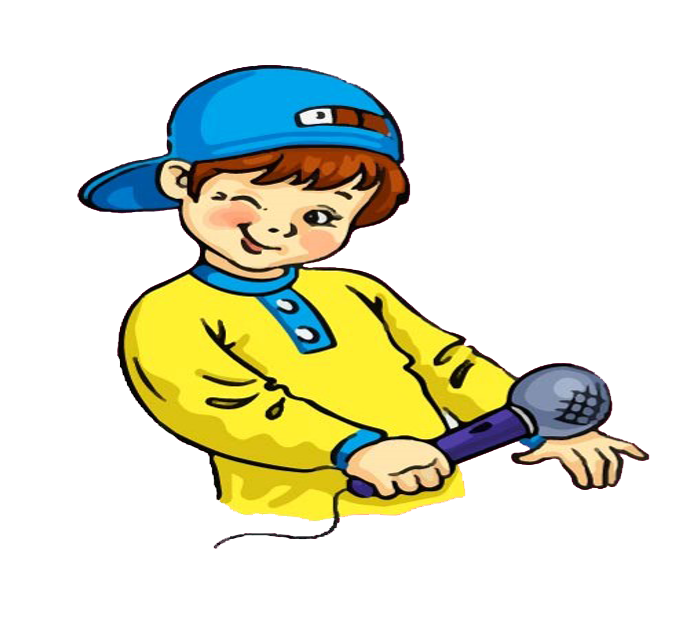 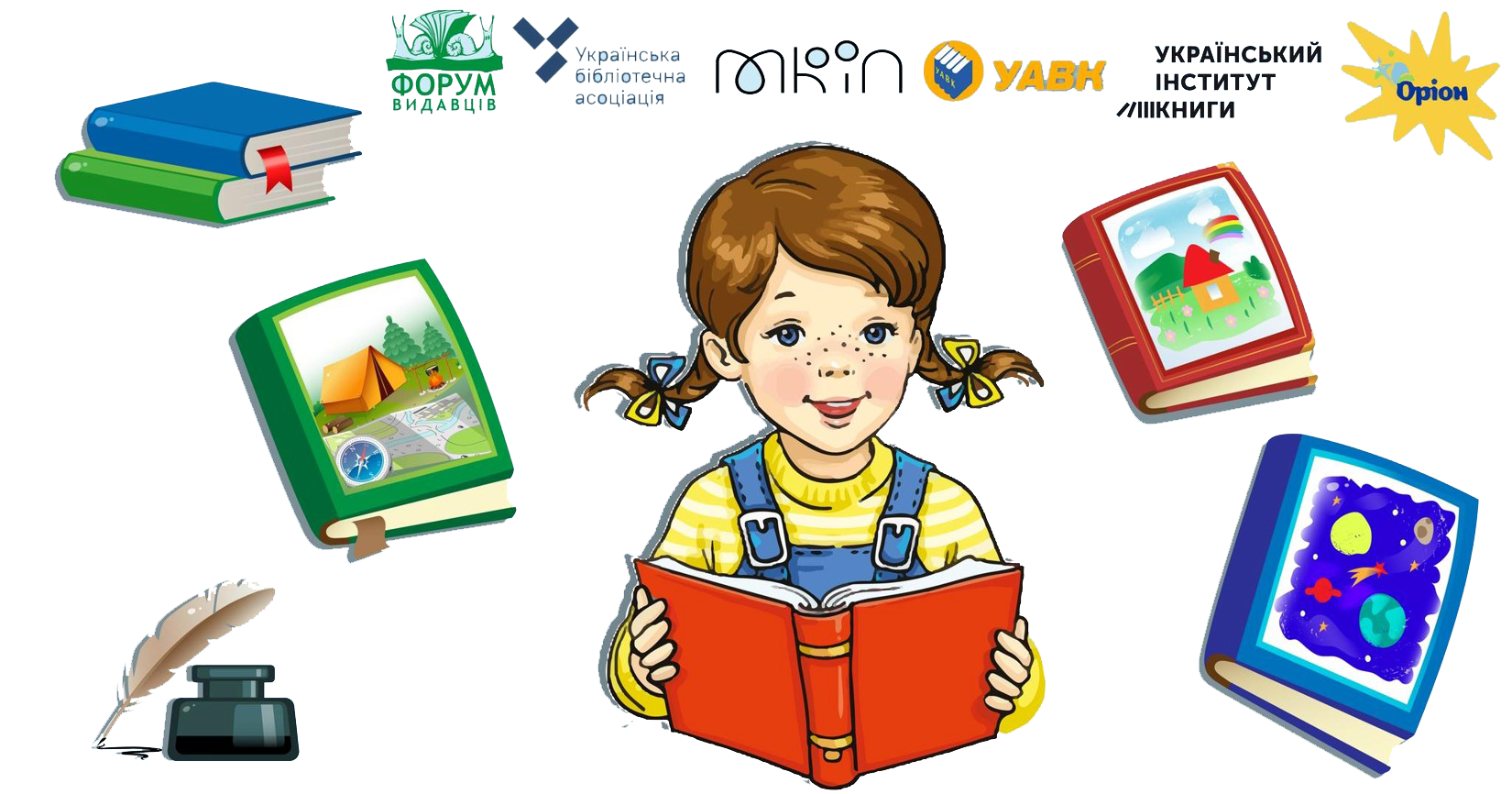 Пригадай, яку букву вивчали на уроці?
Для чого потрібна велика буква? 
Добери  слова, які пишуться з великої букви В
Рефлексія. Вправа «Мій успіх»
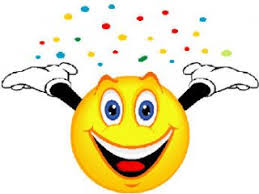 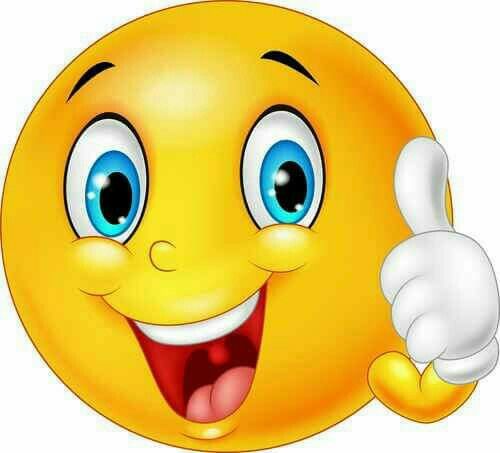 Відмінно
Молодець
Можу краще
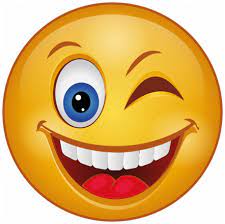 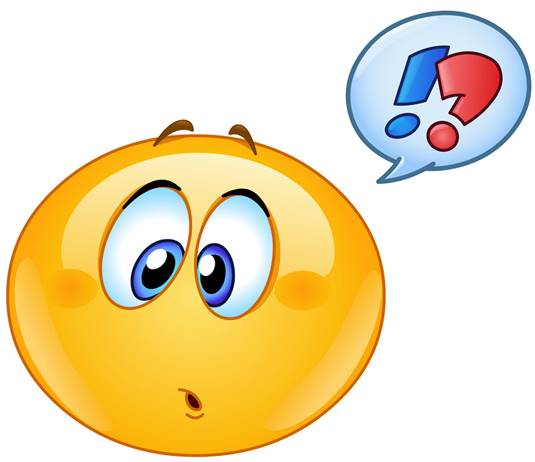 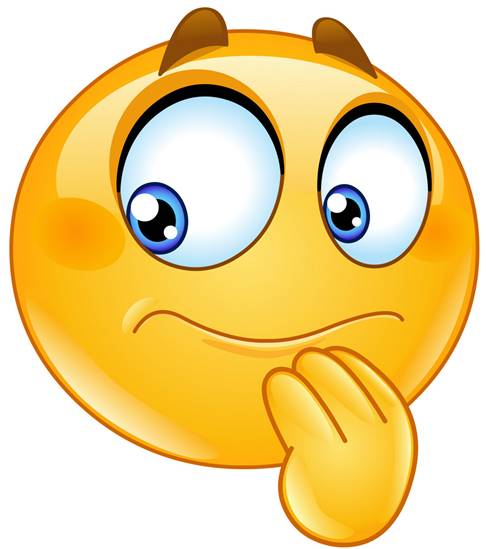 Добре
Ой …